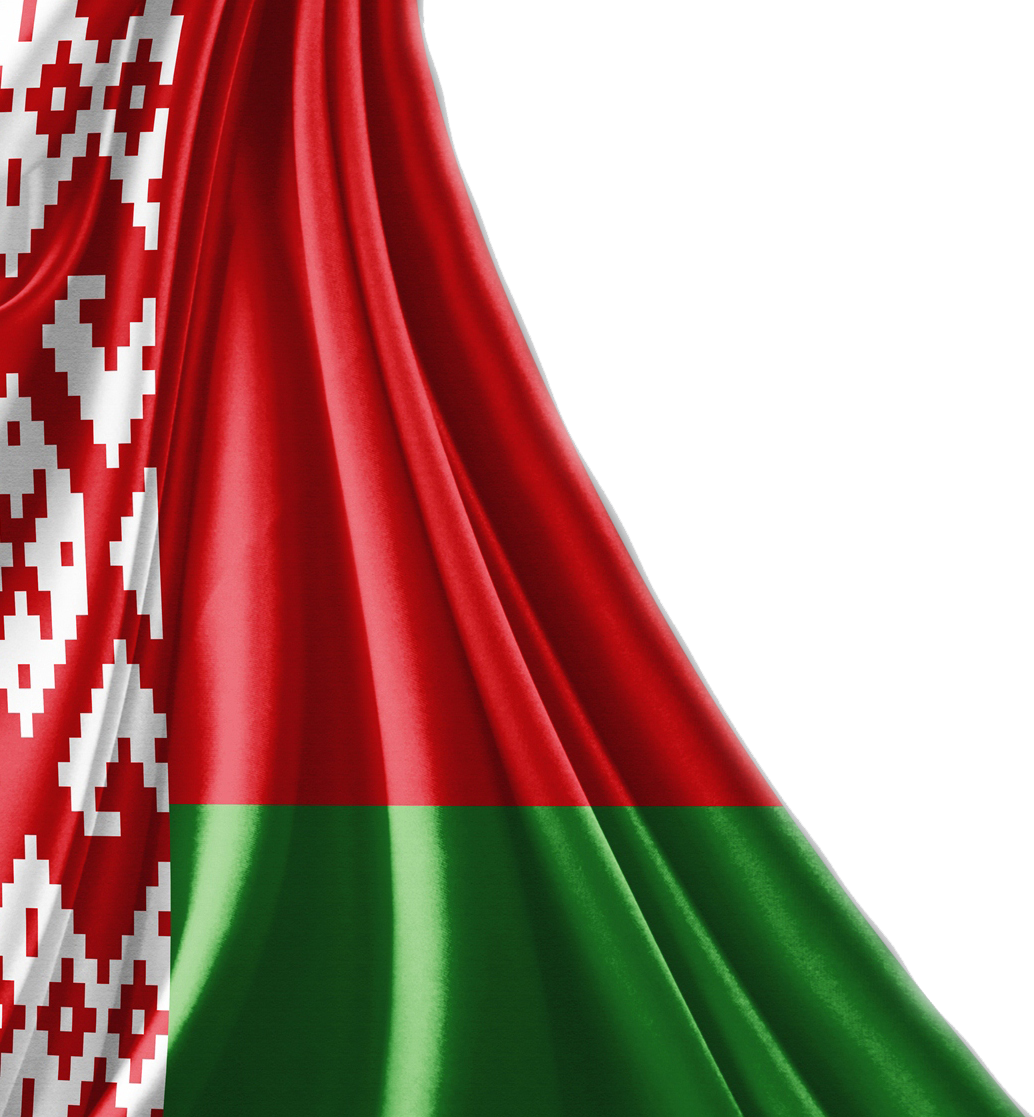 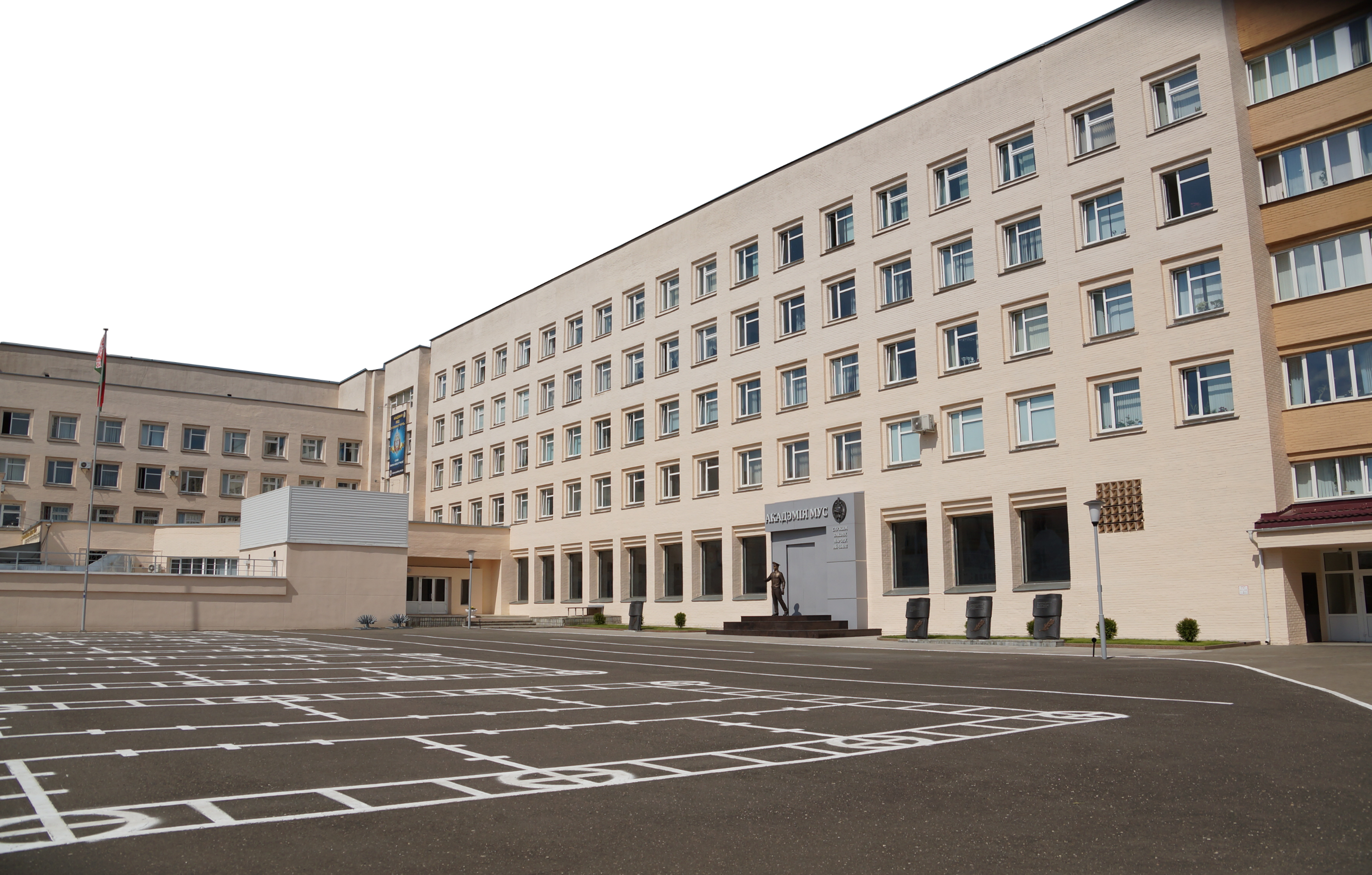 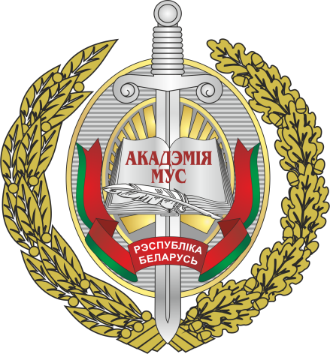 Тема 2.
 Уголовно-процессуальное право
Содержание:
Уголовно-процессуальное право Республики Беларусь, его понятие, предмет и место в системе других отраслей права. Источники уголовно- процессуального права, их понятие и система. 
Конституция Республики Беларусь – основа уголовно-процессуального законодательства. Международные договоры Республики Беларусь, определяющие права и свободы человека и гражданина как источники уголовно-процессуального права. 
Уголовно-процессуальный кодекс, его задачи, структура и общая характеристика. 
Действие уголовно-процессуального закона в пространстве, по лицам и во времени. Уголовно-процессуальные отношения, их особенности. Уголовно- процессуальные нормы, их виды и структура.
Наука уголовного процесса – это
отрасль юридической науки, исследующая вопросы процессуальной теории, проблемы уголовно-процессуального права, закономерности развития уголовного процесса. 
совокупность правовых взглядов, представлений и идей.
Предмет науки уголовного процесса :
нормы действующего уголовно-процессуального права;
 деятельность органов уголовного преследования, суда и других 
участников уголовного процесса;
 уголовно-процессуальные правоотношения, складывающиеся между участниками уголовного процесса;
 история развития уголовного процесса;
уголовный процесс других государств.
Разработка актуальных проблем науки уголовного процесса должна проводиться на базе неразрывной связи теории и практики, комплексного исследования научных проблем, использования выводов других наук.
Под уголовно-процессуальными функциями следует понимать как основные (различные) направления деятельности участников уголовного процесса, так и исполнение их обязанностей.
Виды уголовно-процессуальных функций:
1. уголовного преследования; 
2. обвинения; 
3. защиты; 
4. прокурорского надзора;
5. разрешения уголовного дела;
6. вспомогательная.
Функция уголовного преследования – включает в себя деятельность органов уголовного преследования по реагированию на совершенные или готовящиеся общественно опасные деяния в виде возбуждения уголовных дел в пределах своей компетенции, производства предварительного расследования, установления всех обстоятельств, входящих в предмет доказывания.
Функция обвинения решает задачу уголовного преследования     и справедливого наказания лиц, совершивших преступления, вина которых доказана. 
Функция защиты решает задачу защиты подозреваемого и обвиняемого от необоснованного подозрения или обвинения.
Функция прокурорского надзора заключается в деятельности прокурора за производством по материалам и уголовным делам, а также за деятельностью суда, вынесшего решение по делу. 
Функция разрешения дела выполняется судом в судебном заседании на основе гласного, непосредственного, устного и непрерывного судебного разбирательства. Ее задача – установления виновности или невиновности обвиняемого и постановление законного и обоснованного приговора.
Уголовно-процессуальное право - отрасль права, представляющая собой систему социально обусловленных правовых норм, регулирующих деятельность органов дознания, следствия, прокуратуры и суда при производстве по материалам и уголовным делам, права и обязанности физических и юридических лиц, участвующих в уголовном процессе, и возникающие в стадиях возбуждения, расследования и разрешения уголовных дел и правоотношения.
Значение уголовно-процессуального права:
обеспечивает применение уголовно-правовых норм;
 закрепляет их полномочия и функции в уголовном процессе при расследовании, рассмотрении и разрешении уголовных дел;
 устанавливает основания, условия, и виды применения мер принуждения;
Значение уголовно-процессуального права:
определяет порядок судебной защиты граждан от посягательств на их жизнь и здоровье, имущество и личную свободу, на честь и достоинство;
 создает порядок и условия деятельности, ограждающие невиновного от привлечения к уголовной ответственности и наказания, а в случае незаконного привлечения к ответственности гарантирует отмену состоявшегося решения и реабилитацию лица, необоснованно привлеченного к ответственности.ответственности;
Значение уголовно-процессуального права:
оказывает воспитательное воздействие на граждан;
содержит правовосстановительные и карательные санкции, обеспечивающие соблюдение правовых предписаний.
Источники уголовно-процессуального права – это нормативные акты, регулирующие уголовно-процессуальные отношения, складывающие в процессе уголовного производства.
Благодарю за внимание!